구의원 출마 프로젝트
후보자 설명서
1주차(01/07): 후보자 등록 전 준비 사항
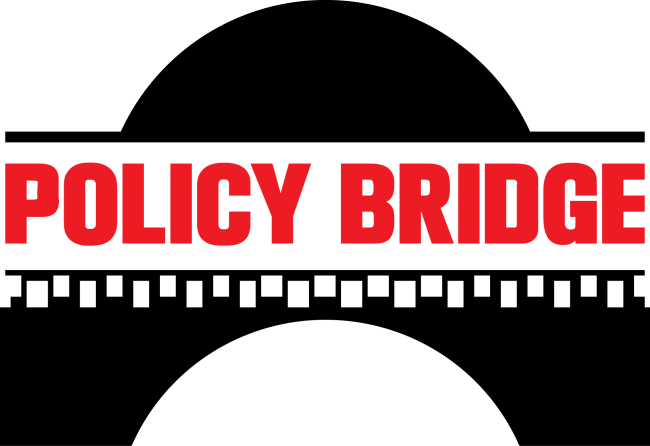 정치 소셜 벤처 폴리시브릿지
폴리시브릿지 소개
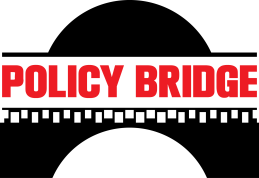 신기술을 이용하여 정치를 국민 곁으로 가져오자
입법, 정책 제안, 규제철폐, 캠페인 활동에 대한 자문
일정
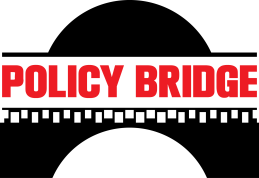 ☐ 1월 7일 1주차
  O 주제 : 후보자 등록 전 준비 사항
    1) 후보자 등록
    2) 선거캠프 구성
☐ 1월 14일 2주차
  O 주제 : 선거 전략 수립
    1) 후보자 분석
    2) 정치 환경 분석
    3) 공약 수립
☐ 1월 21일 3주차
  O 주제 : 선거유세 전략 수립 및 선거법 위반
    1) 선거유세 전략
    2) 선거운동 중 선거법 위반
☐ 1월 28일 4주차
  O 주제 : 전현직 구의원 초빙
후보자 등록
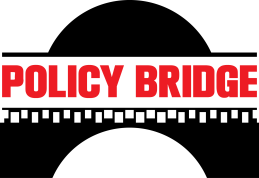 ☐ 본인이 자치구 의원 후보자로 등록이 가능한지 자격을 확인해야 함
    1) 대한민국 국민인가?
    2) 선거일 현재 25세 이상인가?
    3) 선거일 현재 계속하여 60일 이상 당해 지방자치단체의 관할구역 안에 주민등록이 되어 있는가?
    4) 피선거권 박탈 사유에 해당하지 않는가?

☐ 예비후보자 등록제도
    예비후보자로 등록하면 선거운동기간 전에도 일정범위의 선거운동을 할 수 있게 함 (선거기간개시일전 90일부터)

☐ 후보자 등록 서류와 시기에서 실수 하지 않도록 주의
후보자 등록 - 준비사항
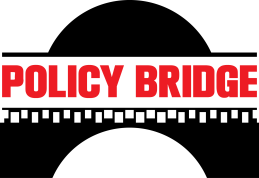 ☐ 추천장
    무소속후보자가 되고자 하는 자는 관할선거구선거관리위원회가 후보자등 록신청개시일전 5일부터 검인하여 교부하는 추천장을 사용하여 해당 지역구 선거권자 최소 50인의 추천을 받아야 함 

☐ 기탁금
    200만원 (예비후보자 40만원)

☐ 후보자 정보공개자료
    재산사항, 병역사항, 최근 5년간 납부/체납실적, 전과기록, 직업, 학업, 경력, 소명 내용
선거캠프 구성 - 인력구성
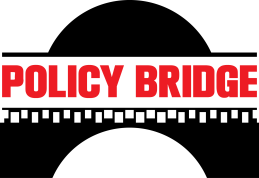 ☐ 후보자와 한 몸이 되어 선거를 치룰 구성원 선정
    자치구 의원 후보자는 예비후보자의 경우 2인, 후보자 등록 이후에는 8인의 선거사무 관계자를 둘 수 있음 (수당과 실비 제공)
    그 외에도 자원봉사자를 모집하여 선거운동 가능 (단, 대가 제공 금지)

☐ 선거 캠프 구성 예시






☐ 선임 또는 변경시 선관위 신고 필수. 선거사무관계자 패용 항시 착용
후보자
총괄
기획
조직
홍보유세
회계
선거캠프 구성 – 선거 사무소 설치
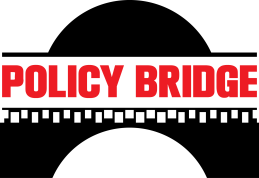 ☐ 선거사무소 1개 지역구내 설치 가능
    
☐ 선거사무소는 고정된 장소 또는 시설에만 둘 수 있지만 음식점이나 숙박업소 등에는 설치 불가능
    √ 자택에 설치 가능

☐ 선거사무소 활용
외벽에 선전물 설치 및 첩부가 가능하여 홍보
지역주민 방문 응대
선거사무소 개소식
선거사무소를 설치해야 선거사무장을 둘 수 있음
선거캠프 구성 – 선거 자금
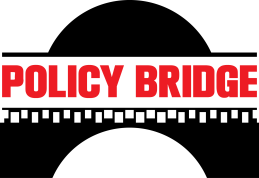 ☐ 자치구의원 및 후보자는 후원금을 받을 수가 없음
    
☐ 선거관리위원회는 선거운동에 소요되는 비용의 지출상한액을 정함

☐ 일정한 기준을 충족한 후보자에게는 기탁금과 선거비용을 보전해줌
파이팅!!
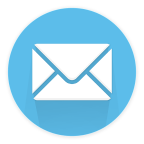 contact@policybridge.kr
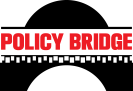 www.policybridge.kr
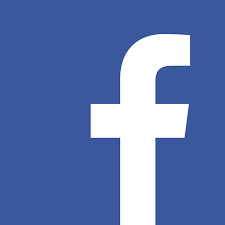 facebook.com/policybridgekor
twitter.com/policybridgekor
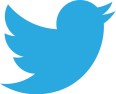